První pomoc
Stabilizovaná poloha
 Poranění páteře, zlomeniny, poranění kloubů
Poranění hlavy
Často – poranění mozku 
Zvýšení mortality
Může být součástí polytraumat

Dopravní nehody, pády z výšky nebo z kola, …

Při podezření na krvácení do dutiny lební je nutno brát na zřetel – „lucidní interval“
Poranění mozku
Komoce mozku – otřes mozku
Kontuze mozku – zhmoždění
Krvácení

Poranění – často spojena s různým stupněm poruchy vědomí

Závažný stav – zlomenina báze lební – tzv. brýlový hematom, krvácí z uší, nosu nebo vytéká mozkomíšní mok
Poranění páteře
Poškození míchy – poškození hybnosti

Skoky do neznámé nebo mělké vody, sportovní úrazy, dopravní nehody,…

Postižení krční oblasti – kvadruplegik
Zlomenina na úrovni C 4 a C 5 – nefunkční bránice
Poranění páteře
Příznaky: vyklenutí v místě poranění, bolest, poruchy hybnosti a cítění, brnění
První pomoc při poranění páteře
Hýbat co nejméně
Pokud je při vědomí, dýchá, komunikuje – počkat na ZZS
Pokud je v bezvědomí a nedýchá – priorita – průchodnost dýchacích cest → předsunutí dolní čelisti, vyčištění dutiny ústní
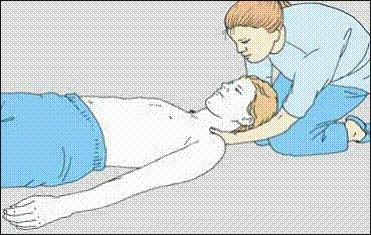 Jen pokud potřebujeme transportovat zraněného do bezpečí
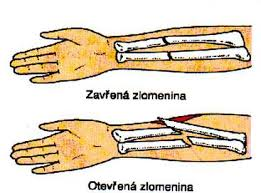 Zlomeniny
Otevřené a uzavřené
Pozor na poškození okolní tkáně
Často doprovázeny krvácením – pozor na rozvinutí šoku

Otevřenou zlomeninu krýt, kost nerovnáme, zafixovat

Ošetřujeme v sedě nebo leže, nerovnáme kosti, protišoková opatření, ZZS
Poranění šlach
Uzavřené nebo otevřené
Např. ruptura šlach

Znehybnění končetiny v relaxované poloze, místo chladíme, ošetření na chirurgii
Poranění kloubů
Podvrtnutí kloubů = distorze
Příznaky: bolest, otok, omezení hybnosti, hematom

Chlazení, vypodložení postižené části, sledování známek útlaku cév nebo nervů – mravenčení, bolest, cyanóza
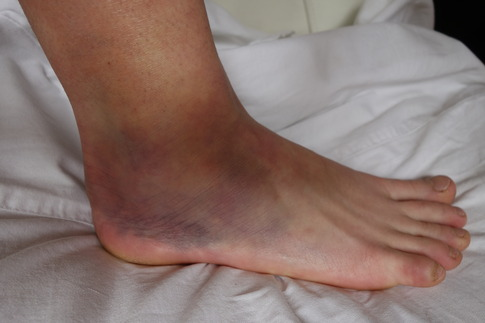 Zotavovací poloha
Pouze pokud pacient dýchá a je v bezvědomí nebo je při vědomí
Existuje reálné riziko zvracení
Pokud není nutné, tak necháváme pacienta v poloze na zádech
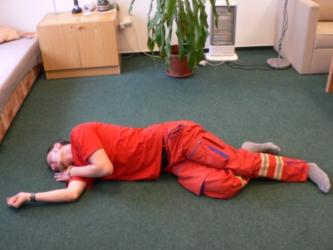